Перспективные направления развития дополнительного образования детей  туристско-краеведческой направленности.
Козявина Ирина Николаевна,  старший преподаватель кафедры воспитания и психологического развития. ОГБОУ ДПО «КОИРО»
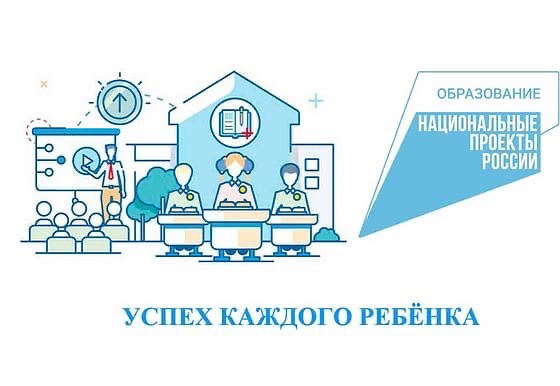 Охват дополнительным образованием
За 2020 год по программам дополнительного образования 
Обучалось - 55286 детей
Туристско-краеведческая направленность
140 программ
2028 услуг
Приоритеты обновления содержания и технологий
развитие исследовательского краеведения, в том числе для формирования патриотизма и гражданской ответственности – вовлечение обучающихся в изучение конкретной территории как природно-культурной целостности 
разработка программ (модулей программ), направленных на сохранение и развитие этнокультурного и языкового многообразия страны, сохранения и приумножения культурного наследия народов России,  
формирование элементов базовой грамотности 21 века  
расширение возможностей для профессионального самоопределения и развития специальных навыков для освоения востребованных профессий в сфере туризма 
активное использование современных цифровых технологий – поисковые системы, базы знаний, инструменты навигации и геолокации
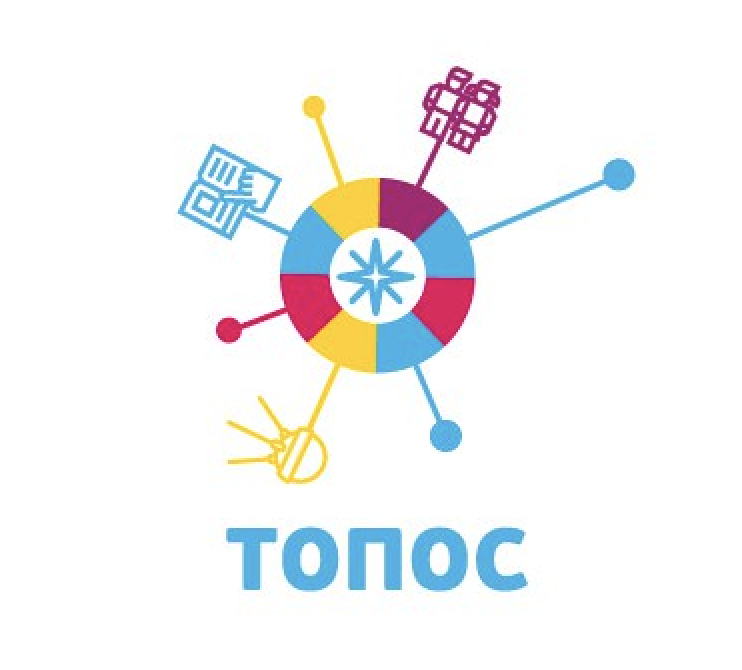 Типовые модели создания новых мест
вариативность и междисциплинарность
расширения и интеграции сетевых связей
продуктивная проектно-исследовательская деятельность 
изучения и развития мира вокруг себя, в локальной местности , осмысление исследуемой территории как живой и меняющейся во времени системы
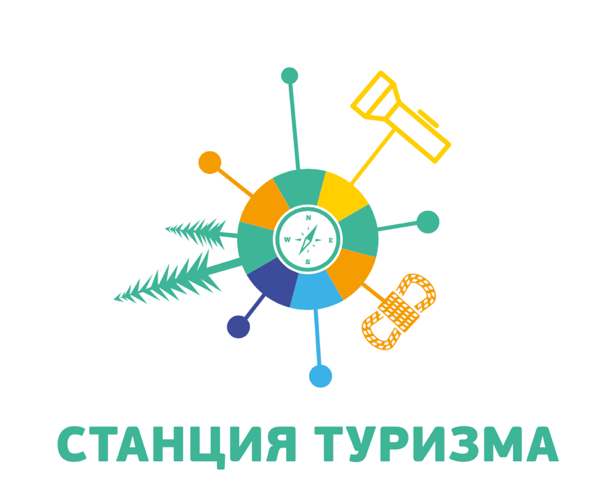 Содержание образовательной деятельности
блогество и краеведение;
медиостудия;
социология и др.
Реальные науки (естественная история и география)
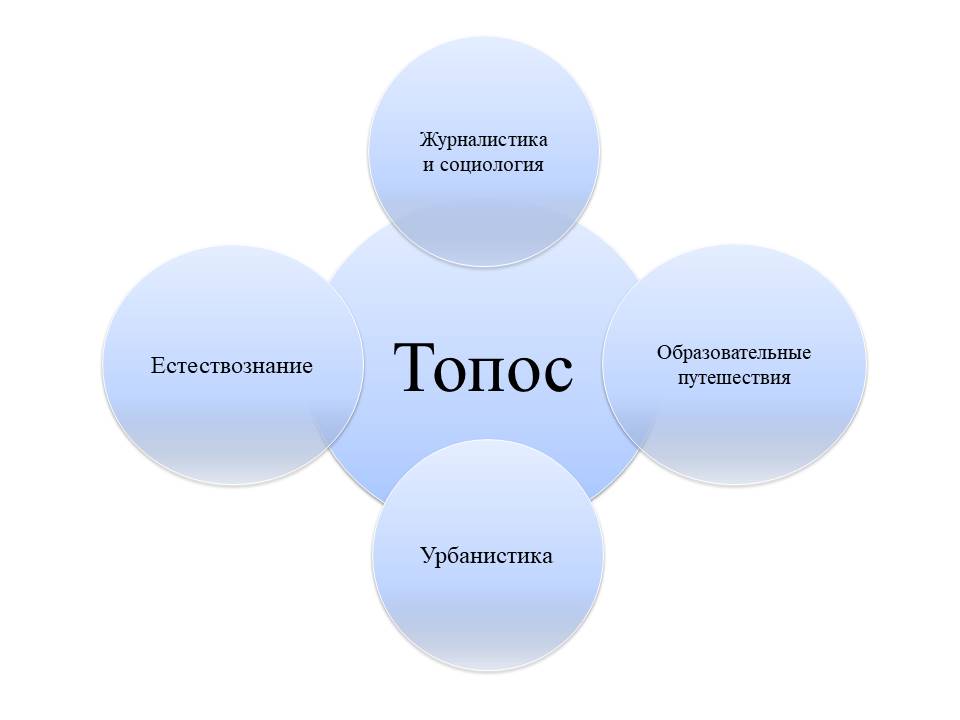 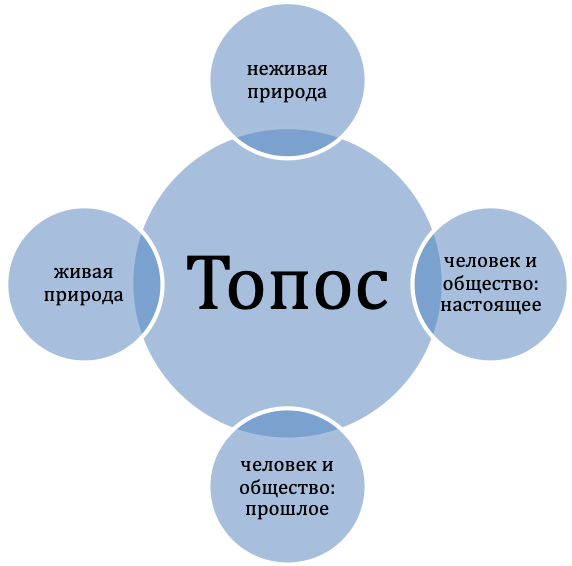 Социальные науки(социальная история и география)
геосфера,
биосфера и др.
Ориентирование,
пешеходный туризм
игропрактика и др.
урбанистика, архитектура
ланшафтный дизайн,
музейное дело,
культурология и т.д
Конвергентное(междисциплинарное)
Содержание образовательной деятельности
образовательно-пространственный  туризм экологический туризм, образовательные путешествия, учебно-исследовательский (экспедиционный) туризм, приключенческий туризм, сельский туризм, экскурсионный туризм и др.
  массовый событийный туризм
слеты, походы выходного дня, фестивали, экскурсии, соревнования, профильные и тематические смены и др
  спортивно(спортивно-оздоровительный) туризм и ориентирование
включающие как пешеходный, лыжный, горный, водный, велосипедный и другой туризм, так и ориентирование бегом, велоориентирование, ориентирование на лыжах, точное ориентирование и др.;
безопасность жизнедеятельности  
«Школа выживания», безопасность дорожного движения, пожарное дело, поисковое дело, кинология и др.;
 экстремальный туризм 
как альпинизм, спелеология, рафтинг, дайвинг, маунтинбайк, парашют и бейсджампинг, виндсерфинг и др.;
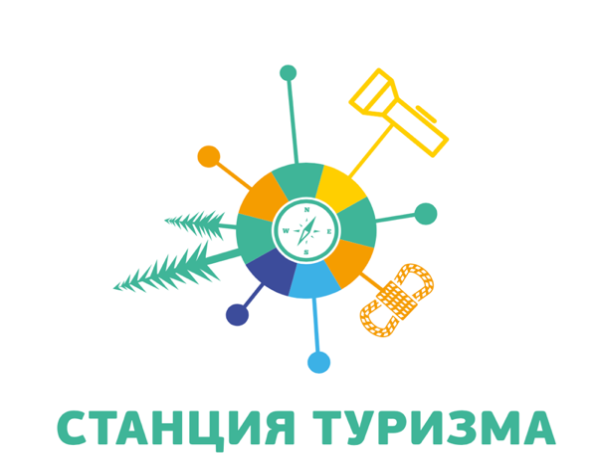 Образовательные результаты
«современная грамотность» в области здоровья
личностные качества
«универсальные» компетенции («навыки XXI века»)
 сформированное экологическое сознание и экологическая культура;
 «специальные» компетенции в области охраны природы, безопасности поведения, туристической деятельности;
компетентность в социально-коммуникативной деятельности   
компетентность в предметной и метапредметной деятельности
Формы
модули-погружения, интенсивы;
исследовательские экспедиции;
бренд-экспедиции;
археологические, поисковые, исследовательские выездные школы;
образовательные путешествия;
образовательные марафоны;
форсайты, практики работы с «образами будущего»;
тренинги;
научные бои, деловые игры, дискуссионные форматы;
практикумы, хакатоны, мастер-классы;
дидактические игры, игры «живого действия»,
настольные игры;
стажировки и выездные практики;
тематические смены и программы развивающего отдыха
 клубы мышления;
междисплинарные исследования;
дистанционные модули;
походы, слеты;
фестивали, конкурсы, смотры, проектные ассамблеи;
 проектная, исследовательская сессия
практики коммуникации, игровые социальные тренажеры;
видеостудия, издательство;
и др.
Профориентация и профессиональные пробы
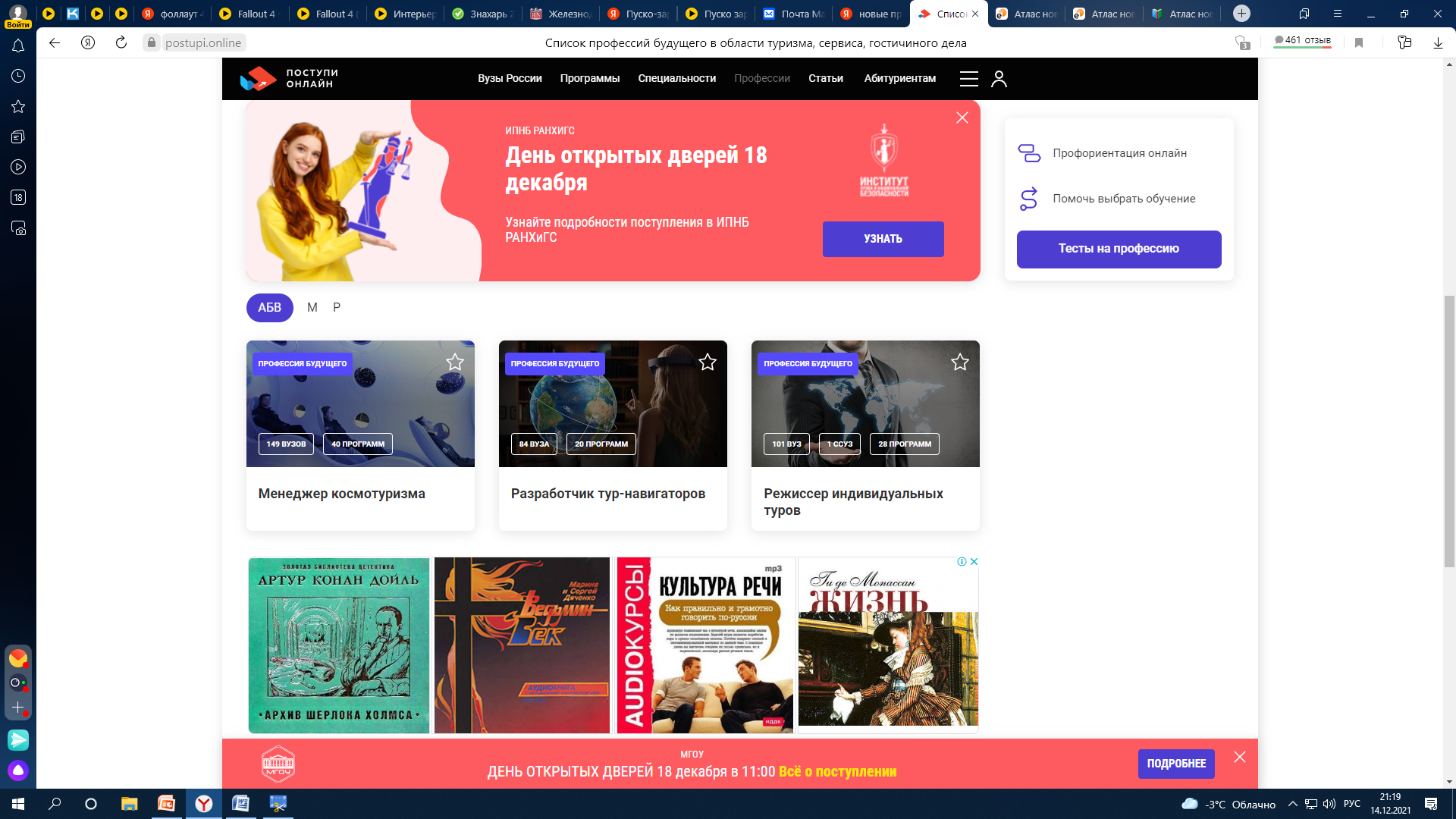 Формы реализации ДО программ
адаптированная
очная
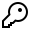 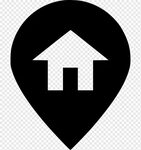 модульная
сетевая
дистанционная
очно-зоочная
интенсивы
краткосрочная
разноуровневая
сезонная
Ориентация содержания дополнительных общеобразовательных программ на приоритетные направления социально-экономического и территориального развития субъекта Российской Федерации
5 приоритетных направлений (точек роста)
 
1) продвижение туристского продукта;
2) повышение эффективности системы управления и статистического учета;3) развитие туристской инфраструктуры;
4) формирование доступной и комфортной туристской среды;
5) территориальные приоритеты.
Принципы проектирования и реализации дополнительных общеразвивающих программ
свобода выбора образовательных программ и режима их освоения; 
 соответствие образовательных программ и форм дополнительного образования возрастным и индивидуальным особенностям детей; 
вариативность, гибкость и мобильность образовательных программ;
 разноуровневость образовательных программ; 
 модульность содержания образовательных программ, возможность взаимозачета результатов; 
 ориентация на метапредметные и личностные результаты образования; 
творческий и продуктивный характер образовательных программ; 
открытый и сетевой характер реализации
Партнеры
ГБУ ДО КО  ЦНТТИДЮТ «Истоки» 
общественные и некоммерческие организации, реализующие социально значимые проекты; 
вузы и научные организации; архивы и библиотеки;
краеведческие, научные, мемориальные и иные музеи, художественные галереи;
городские парки, зоопарки и ботанические сады;
особо охраняемые природные территории (заповедники, национальные парки, заказники);
образовательные организации (школы, колледжи, учреждения дополнительного образования);
школьные музеи и школьные лесничества;
студенческие, школьные, родительские сообщества и объединения;
 др.
Спасибо за внимание!